O‘zbekiston tarixi
10-sinf
Mavzu:
O‘zbekistonliklarning frontdagi jasorati va qahramonliklari
Mavzuni mustahkamlash
1939-yil 1-sentabr-1945-yil 2-sentabr
Ikkinchi jahon urushining oqibatlari haqida nimalarni bilasiz?
Ulug’ Vatan urushi 1941-yil 22-iyun-1945-yil 9-may
4 trln dollar zarar
50 mlndan ortiq kishi halok bo‘ldi, SSSrdan 27 mln.
Brest qal’asi, Kiyev, Smolensk, Odessa, Sevastopol, Leningrad 
Moskva, Yevropani ozod qilish va Berlin uchun janglarda  matonat namunalarini ko‘rsatdilar.
O‘zbekistonlik jangchilar qaysi janglarda mardlik va jasorat ko‘rsatdilar?
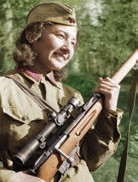 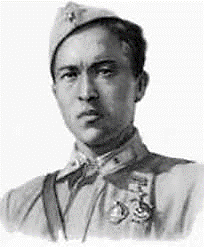 O‘zbeklardan birinchi Sovet Ittifoqi Qahramoni unvoni sohibi andijonlik Qo‘chqor Turdiyev.
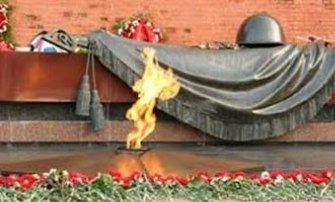 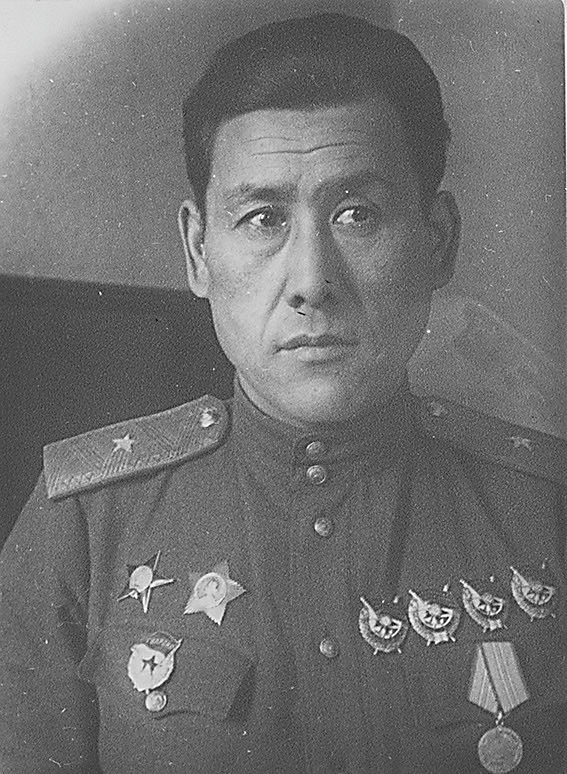 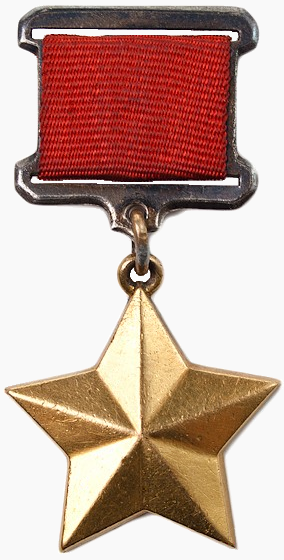 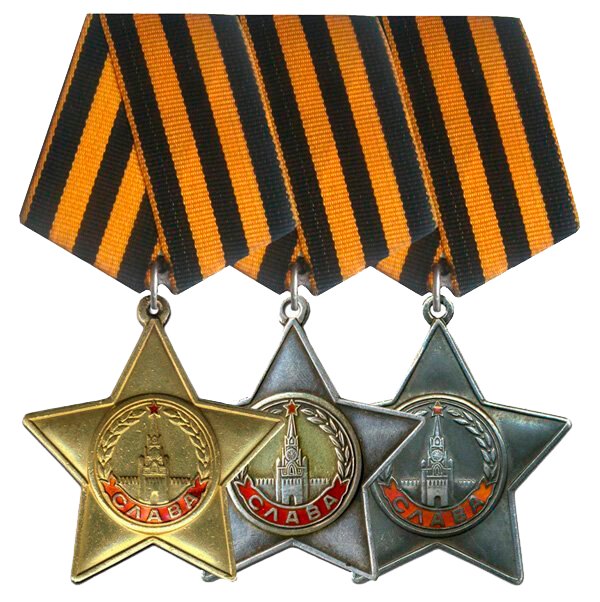 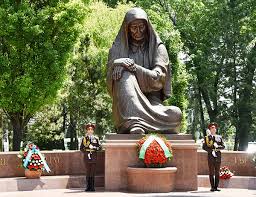 Mazkur monument  haqida ma‘lumot bering?
Mustaqil bajarish uchun topshiriqlar